významné urbanistické koncepce 19./20. století
Z0136 Územní plánování a urbanismus – podzim 2024
Osnova
Počátky a první teorie urbanismu
	La Ciudad Lineal
	Garden Cities + Neighbourhood Unit
	Le Corbusier
	Broadacre City
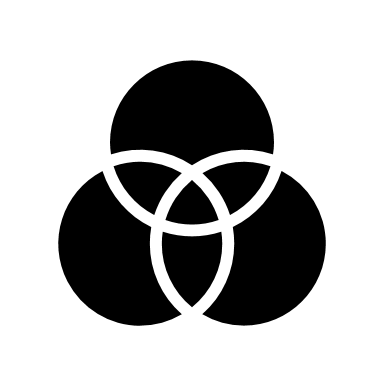 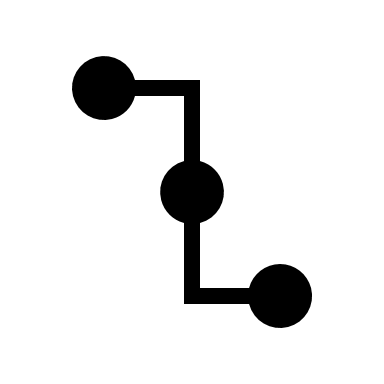 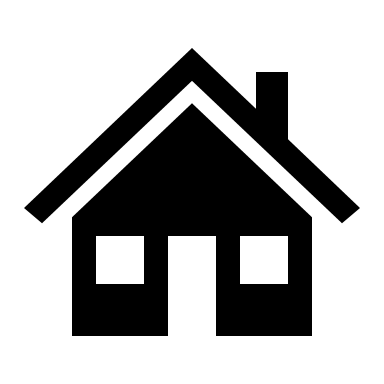 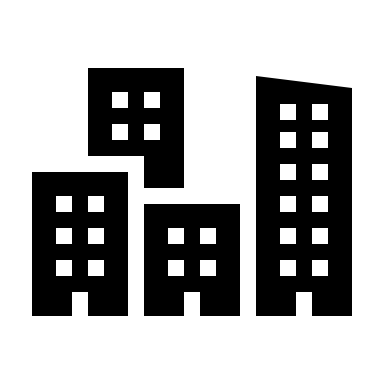 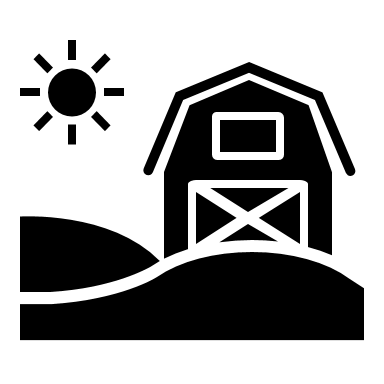 Počátky teorií urbanismu
reakce na problémy měst 19. století
odmítnutí geometrismu půdorysných plánů
nezbytnost hlubšího poznání prostorové a funkční organizace města, řešení:
kanalizačních soustav a vodovodních sítí (čistírny, vodojemy)
spádovost uliční sítě
zkapacitnění ulic
→ první ucelené teorie urbanismu – potlačení umělecké 	kompozice a důraz na funkční racionalitu
První teorie urbanismu
Ildefonso Cerdá
rozšíření Barcelony (Eixample)
spis Generální teorie urbanizace
pochopit fungování společnosti ve městech
„urbanistická funkcionomie“ – průzkumy a rozbory
kompaktnost města, vyrovnanost životních a zabezpečení zdravotních podmínek
Reinhard Baumeister
počátky stavebního zákonodárství
Joseph Stübben
Camillo Sitte
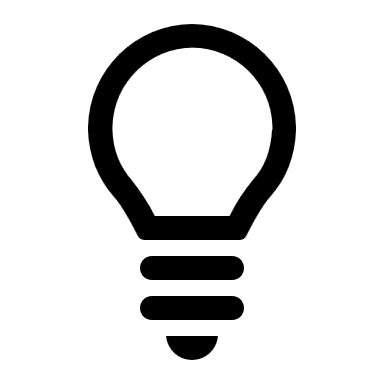 většina tehdejších autorů spisů o stavbě měst si uvědomovala odlišnost velkoměst
velkoměsta jako sídla se specifickými potřebami, problémy
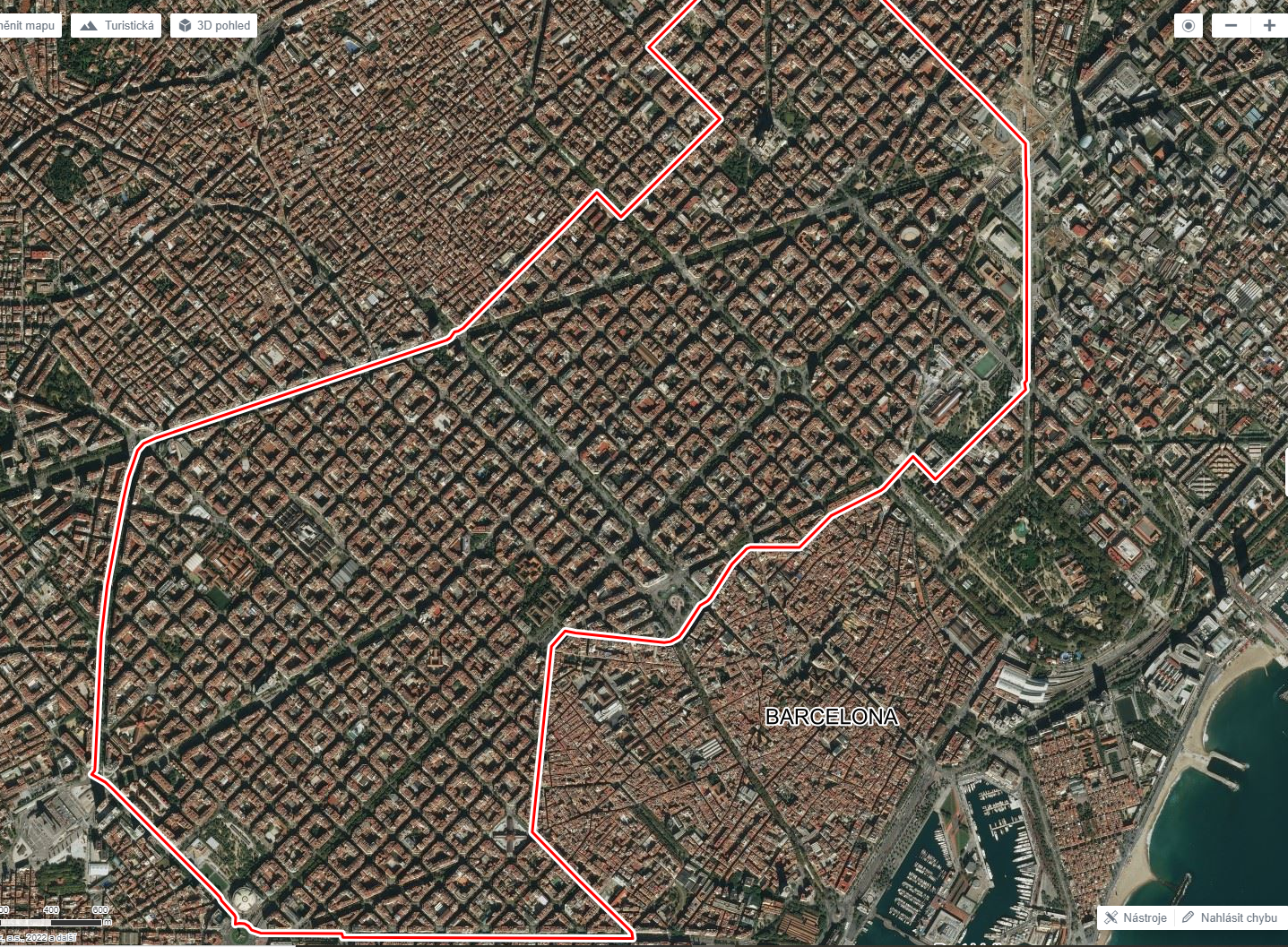 Zdroj: mapy.cz
lineární město (La Ciudad Lineal)
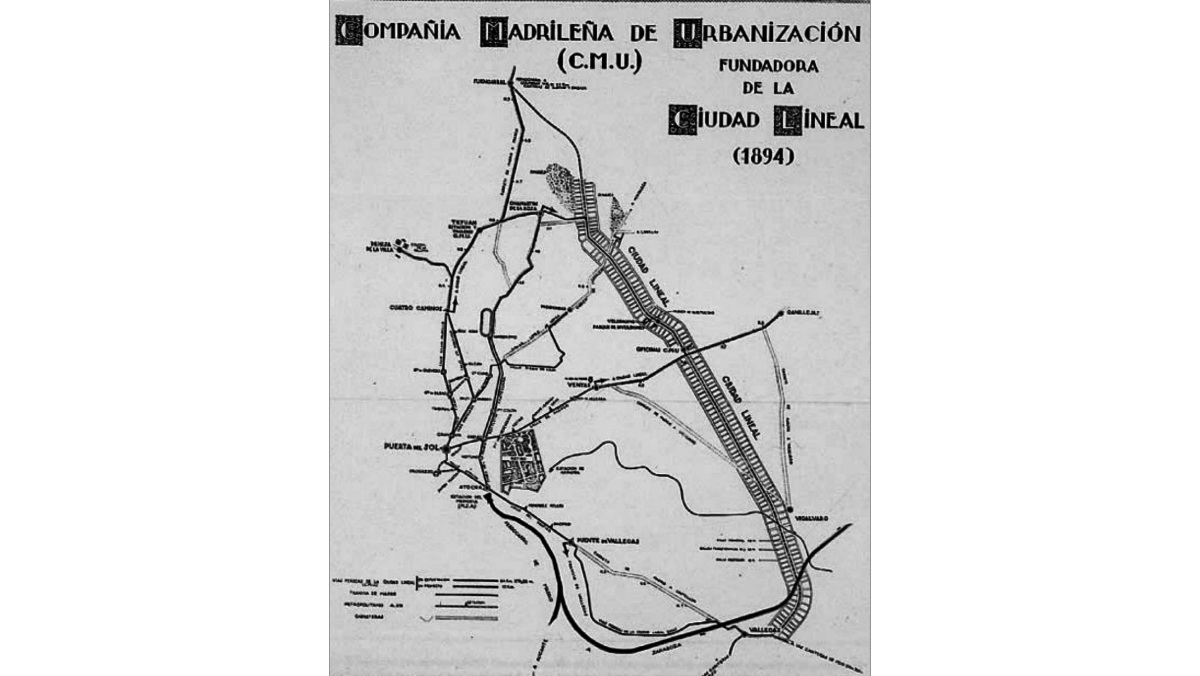 Artur Soria y Mata
dopravní komunikace jako osa města
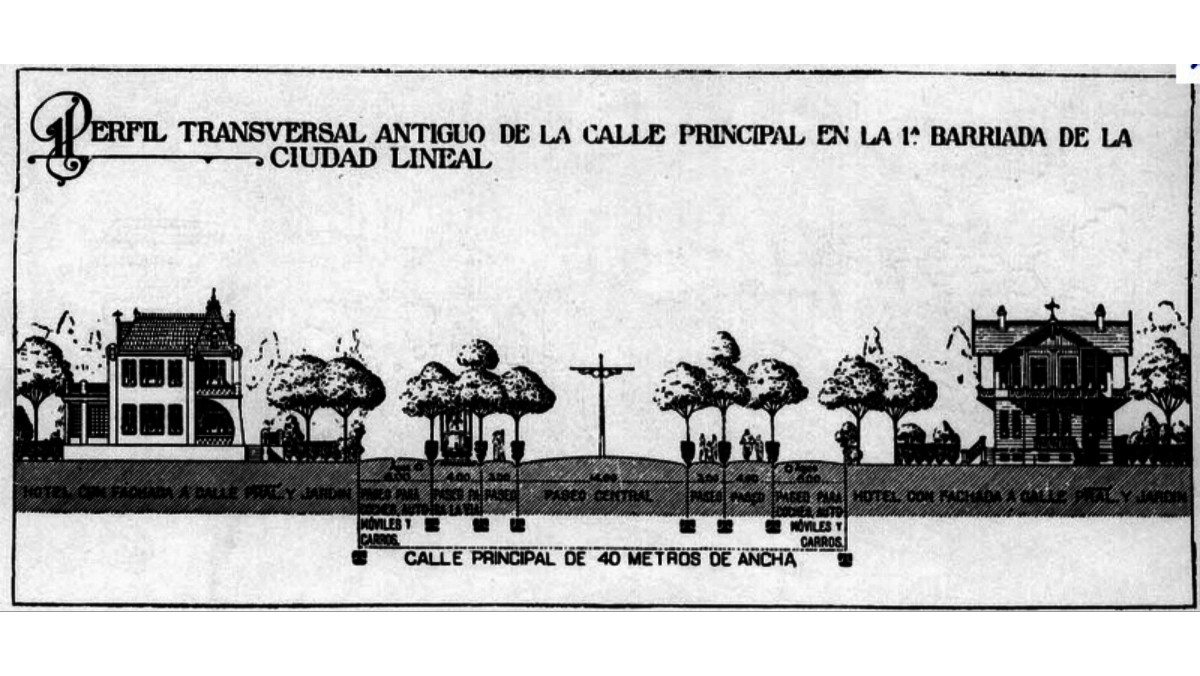 Zdroj: cityeu.wordpress.com
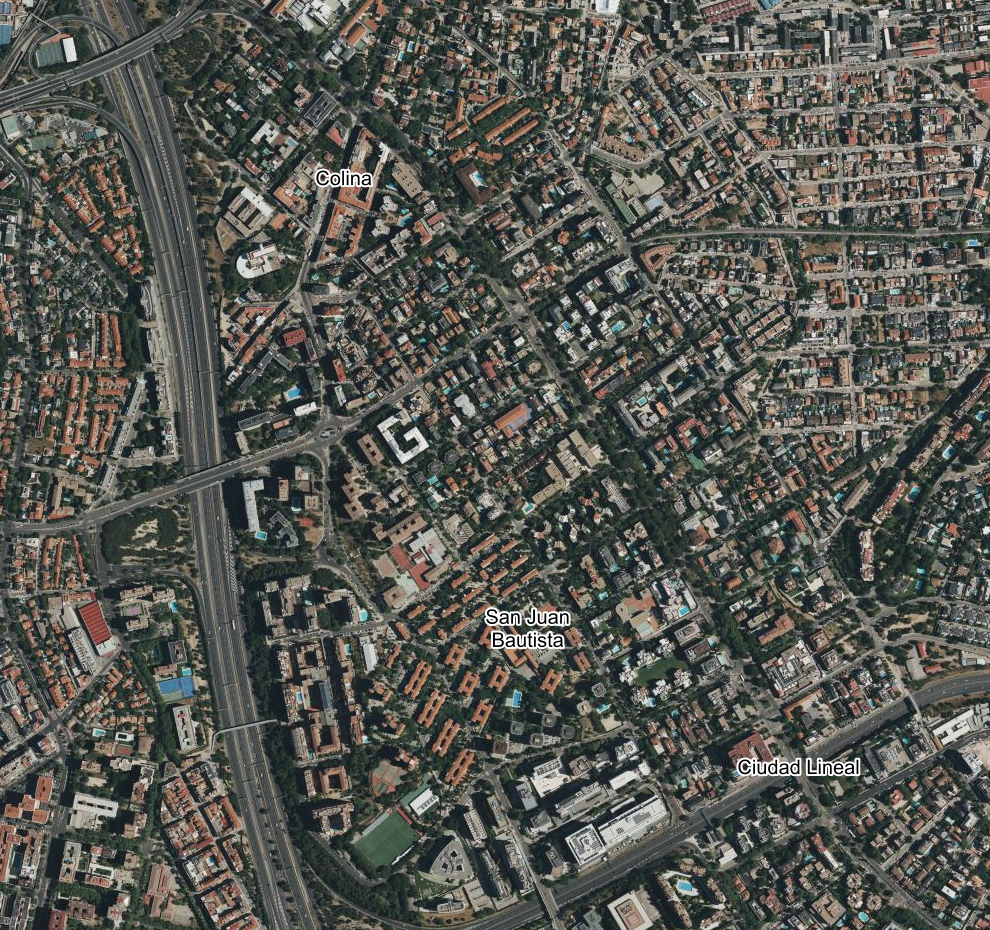 Ciudad Lineal
Madrid
5 km
Zdroj: mapy.cz
zahradní město (garden city)
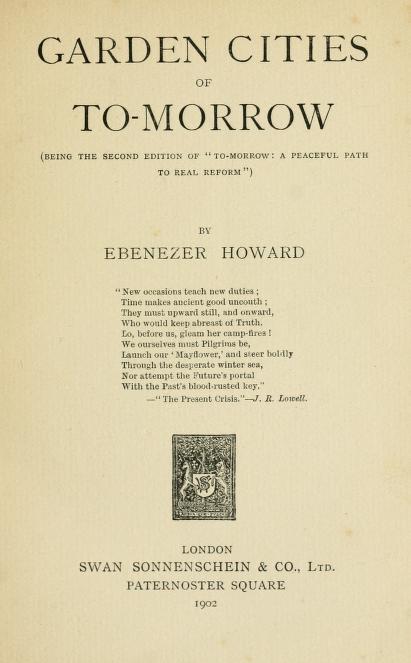 významná koncepce ovlivňující vývoj moderního urbanismu
limity růstu → optimální velikost měst
zelené pásy → životní podmínky
nízké zastavění → prostoupení zahradami
izolované polohy → odlehčení aglomerací
Ebenezer Howard
decentralizované osídlení mimo centrální město
plánovaný přesun obyvatelstva a výrobních aktivit z přeplněných měst do měst zahradních
Zdroj: Howard (1902)
Zahradní město podle E. Howarda
zahradní město mělo být:
limitováno populační velikostí 32 000 obyvatel 
s odpovídajícím počtem pracovních příležitostí 
s rozsáhlými zelenými pásy pro účely zemědělské, rekreační a omezující nekontrolovatelný růst
s obecním vlastnictvím pozemků, které by byly pronajímány pro soukromé využití
6 satelitů – dopravní spojení
centrální město s 58 000 ob.
celek = „social city“ s 250 000 ob.
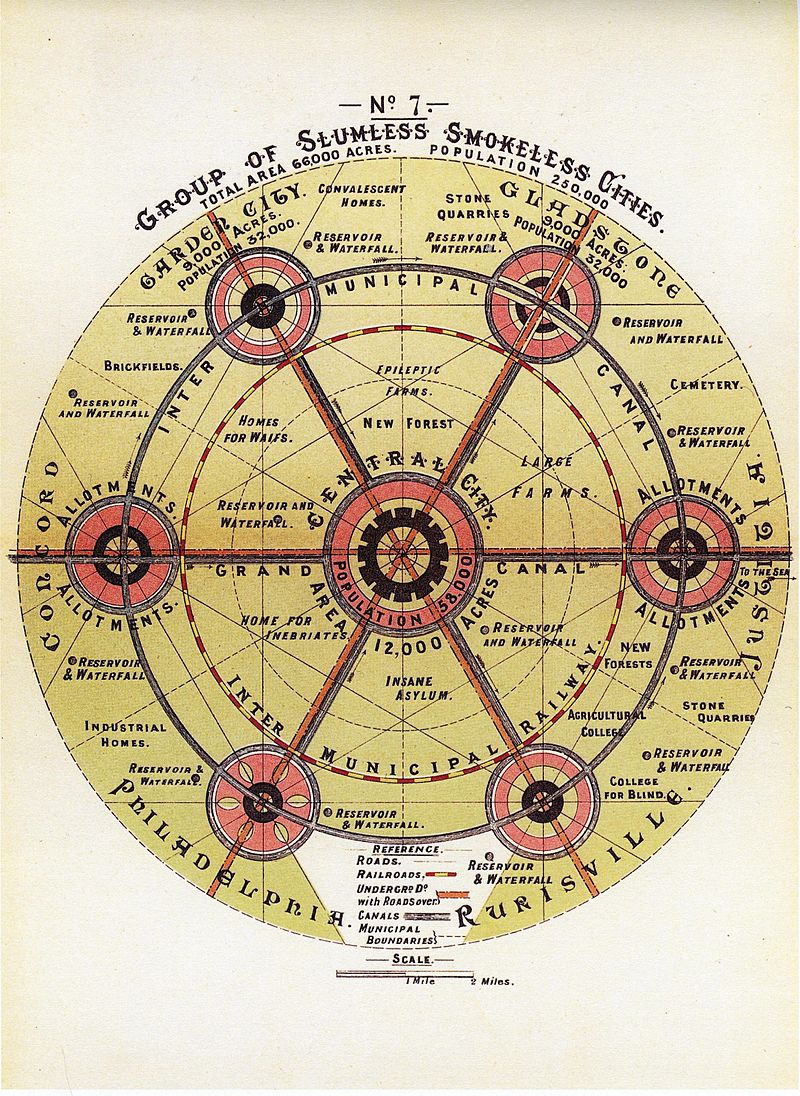 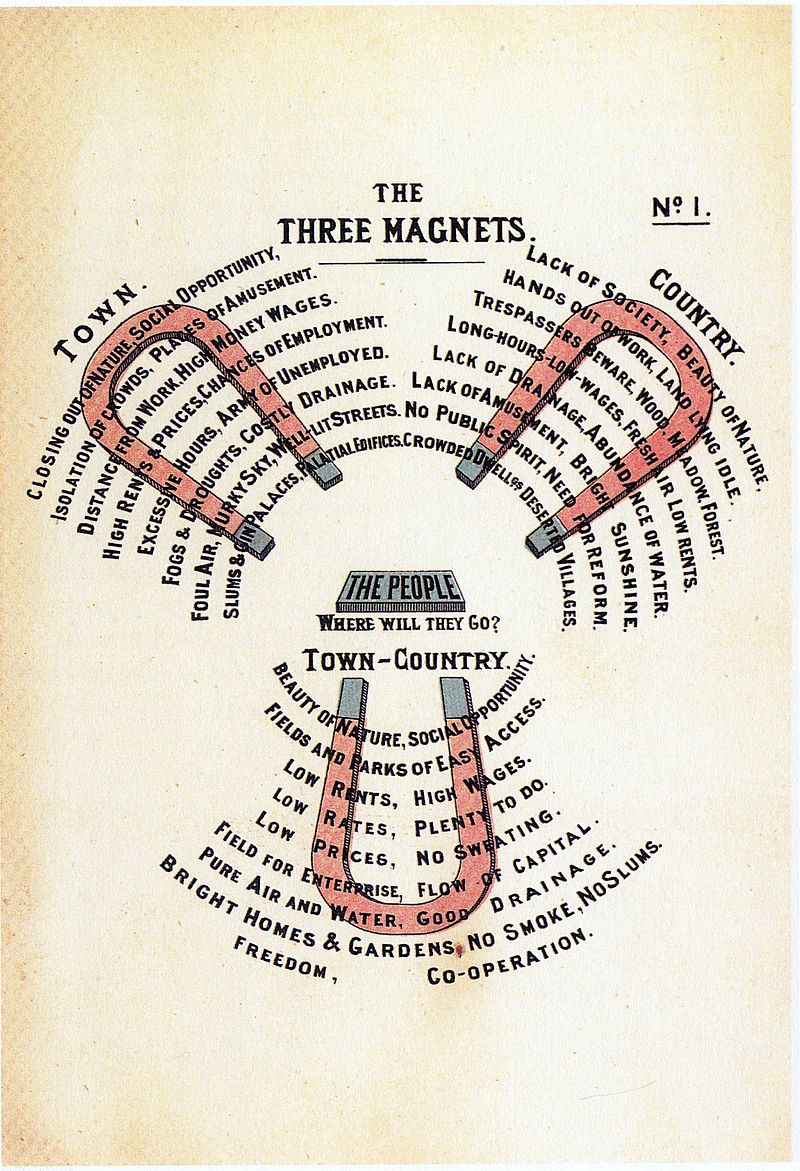 Zdroj: Howard (1898)
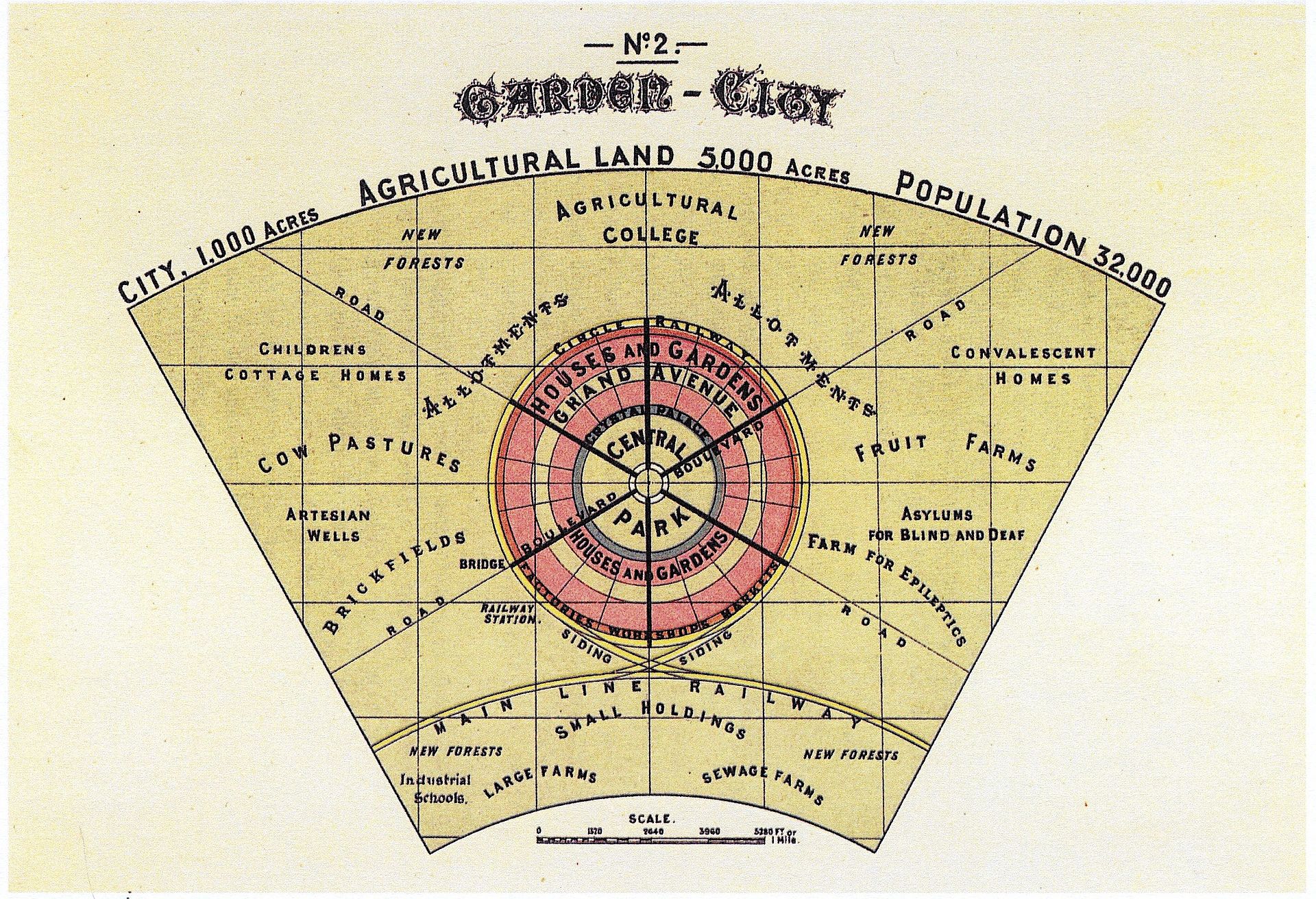 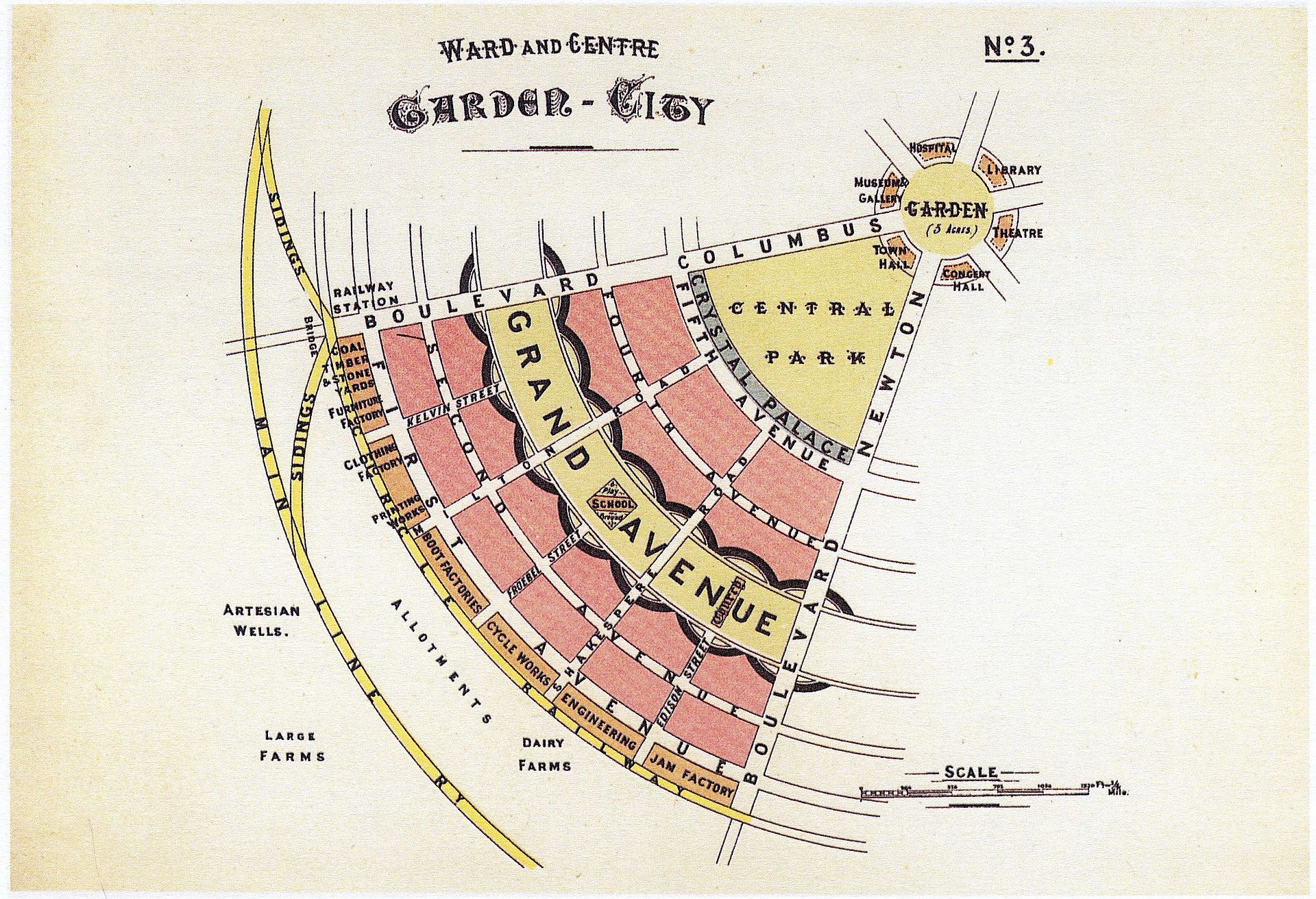 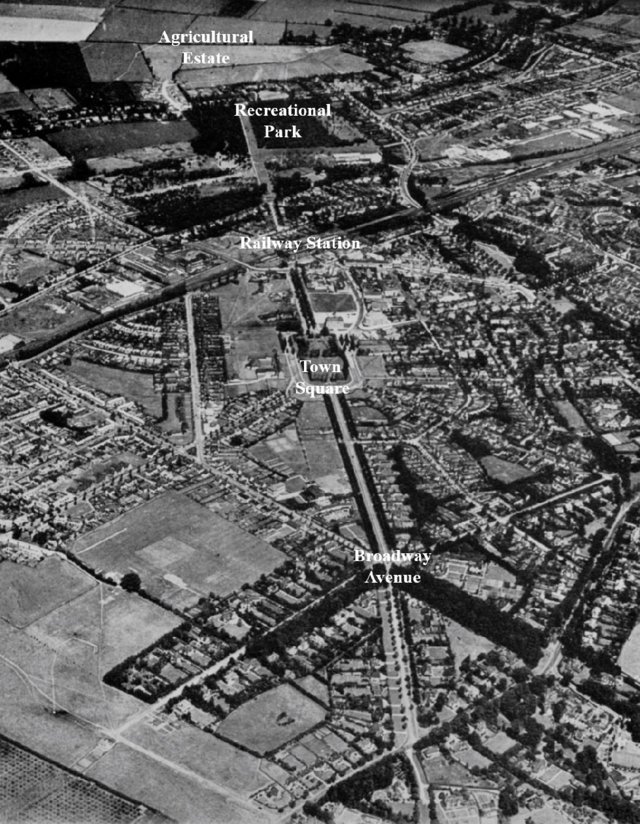 rok 1937
Letchworth
Asociace zahradních měst (1899)
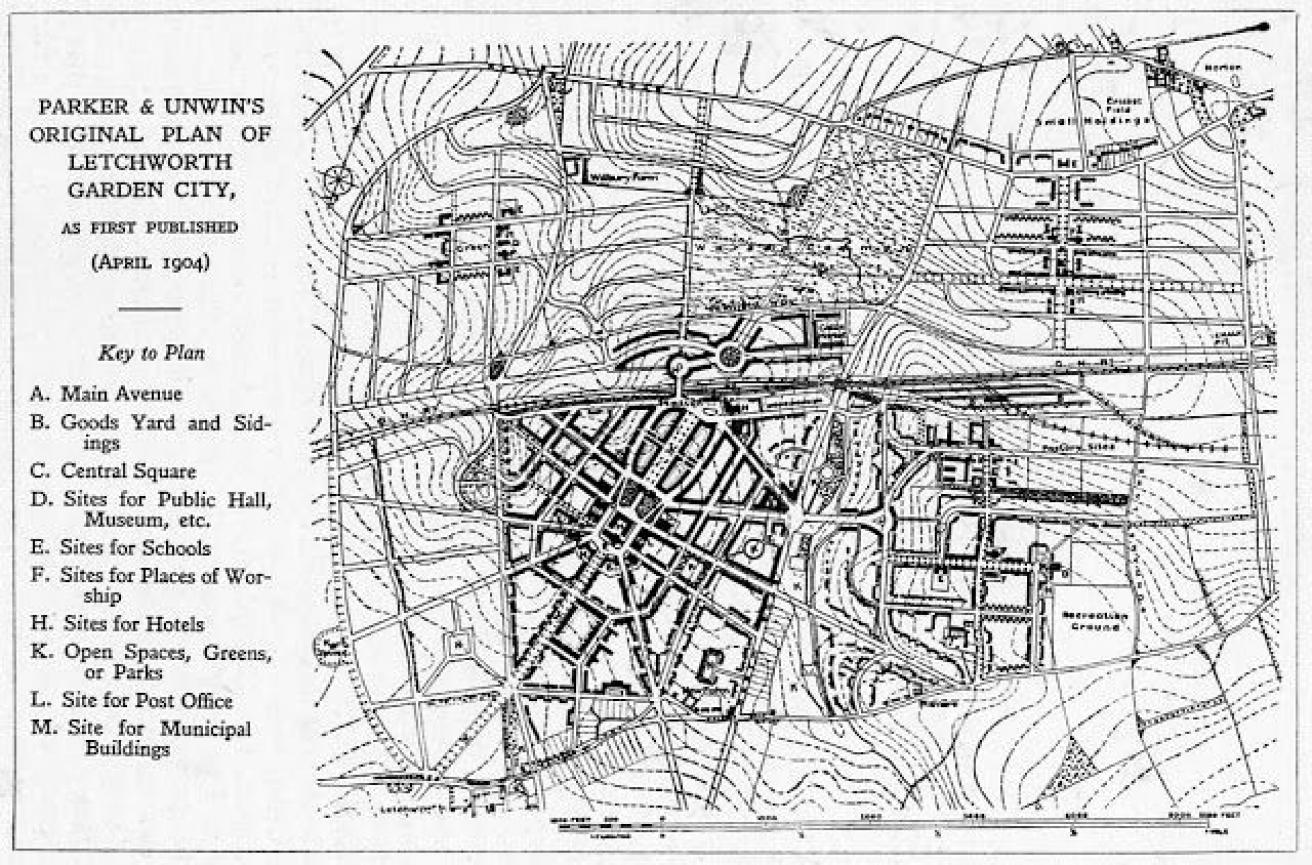 Zdroj: architectuul.com
Zdroj: Britainfromabove.org.uk
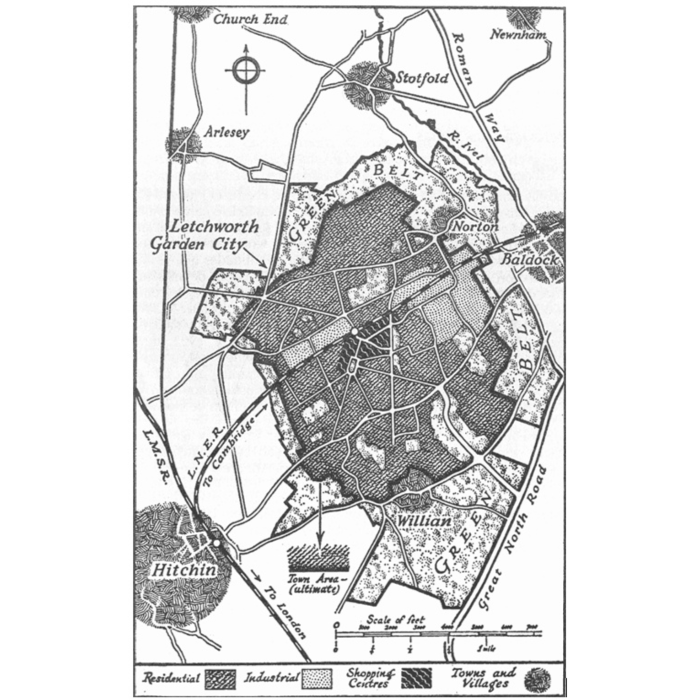 Zdroj: Fernández (2019)
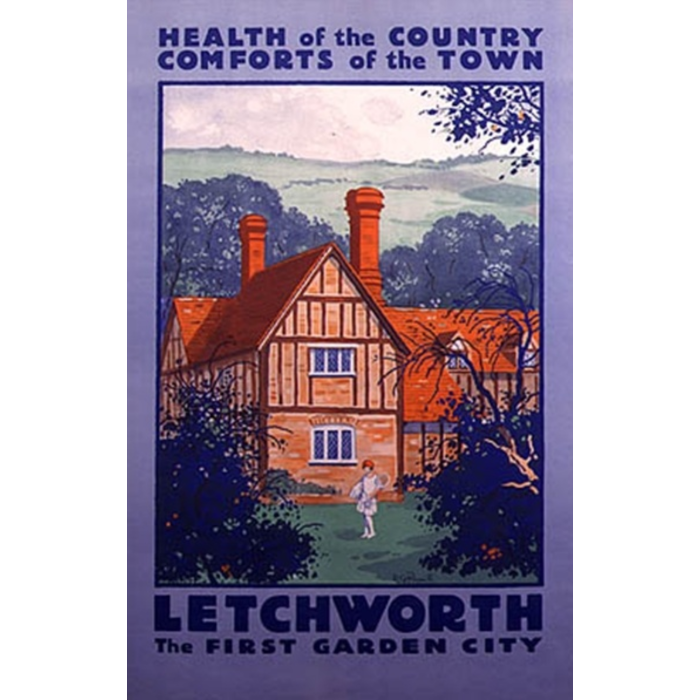 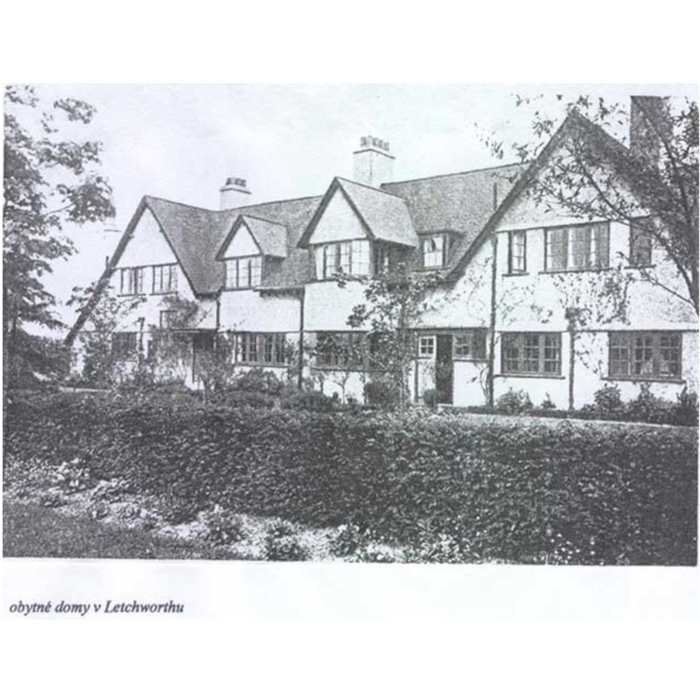 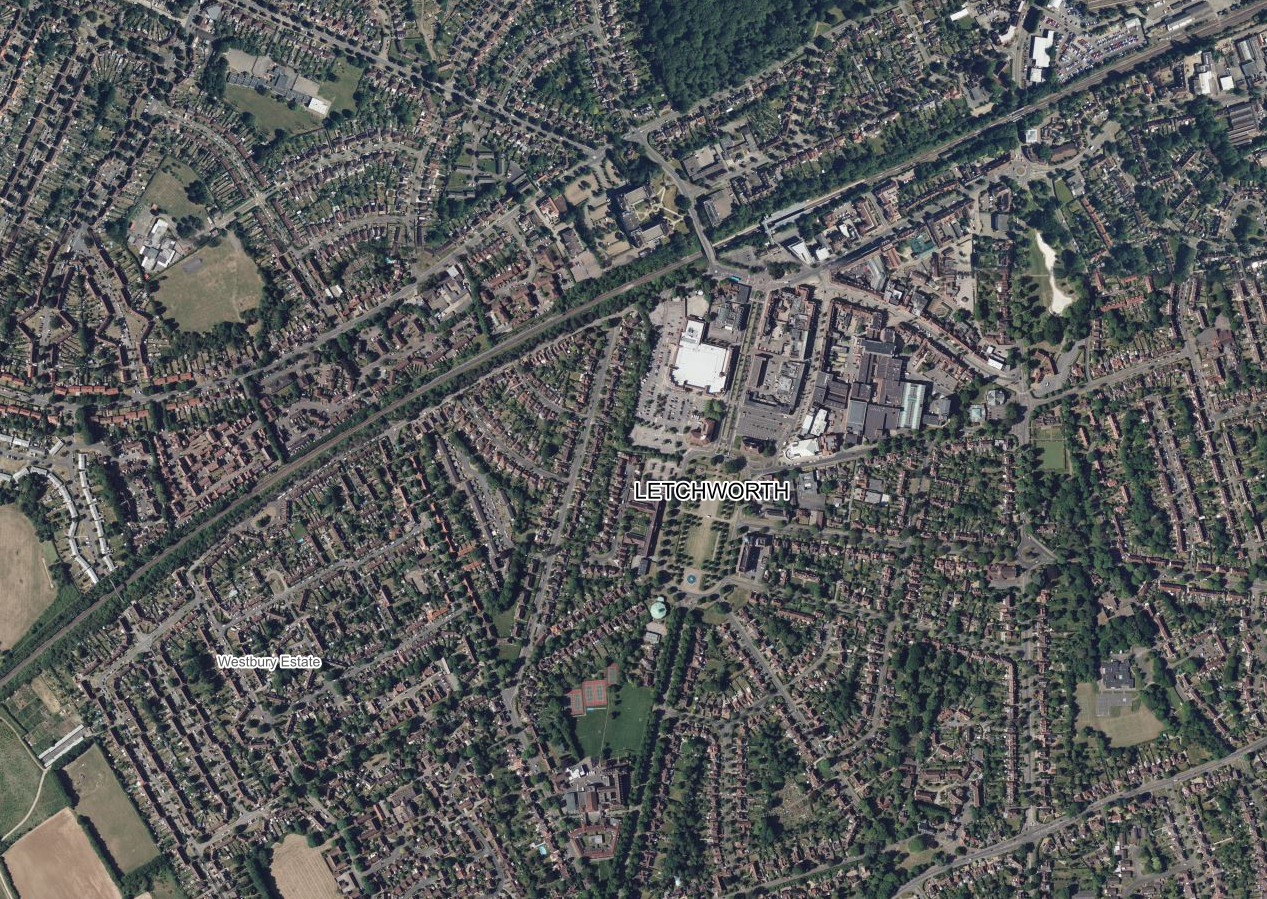 Zdroj: mapy.cz
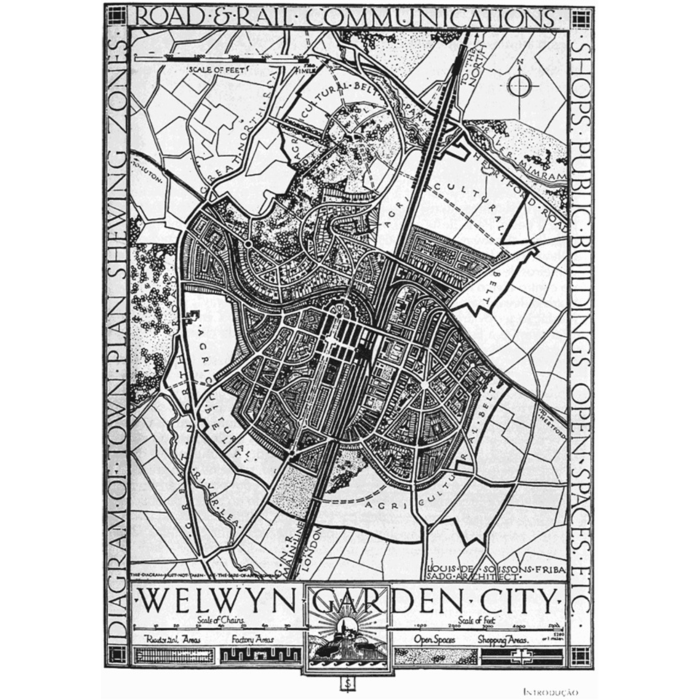 Welwyn
1920 („new town“ 1948)
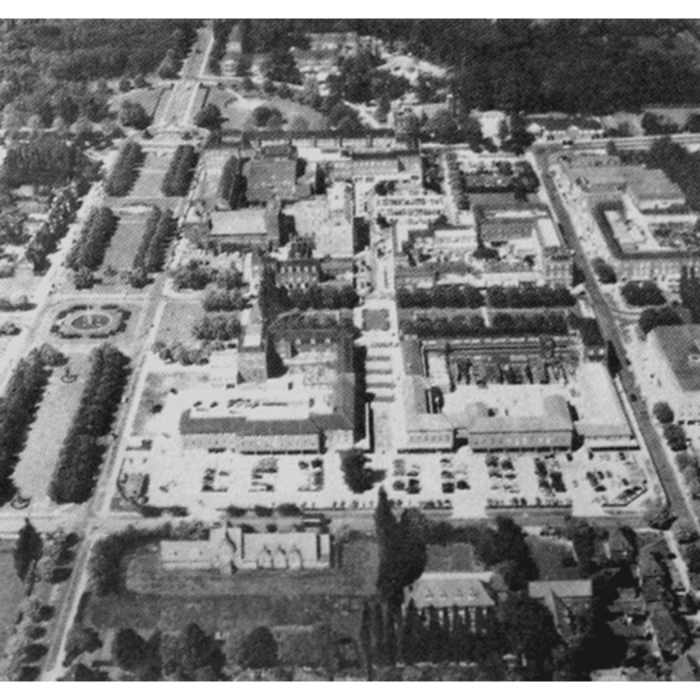 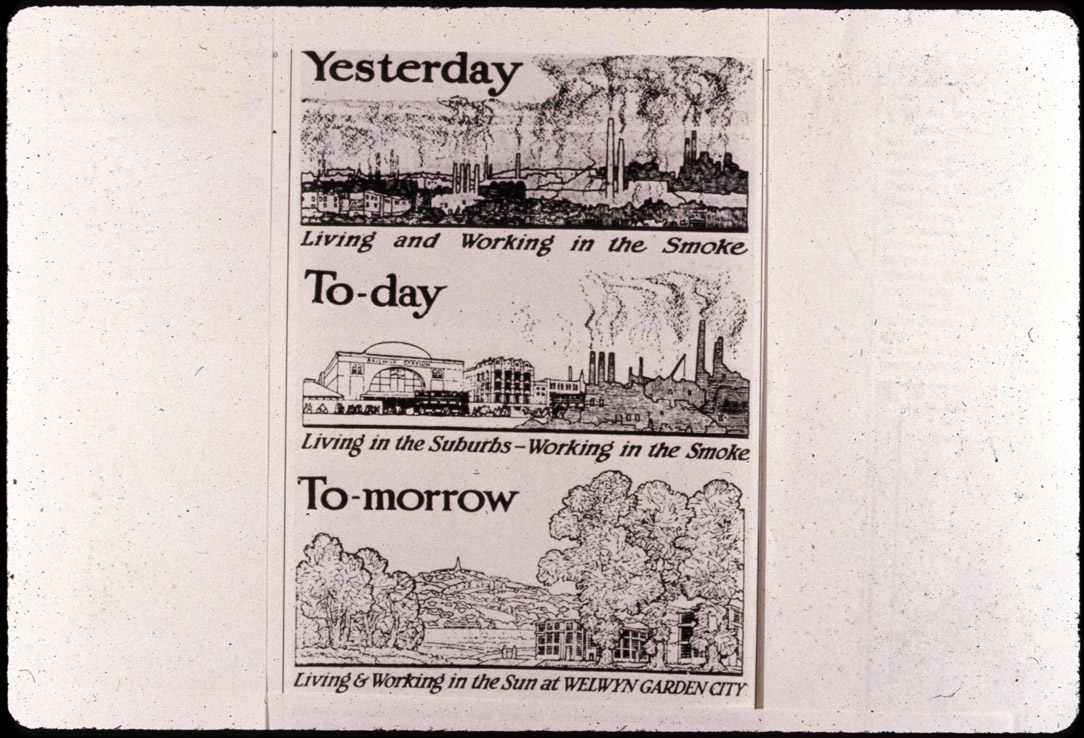 Zdroj: ocw.mit.edu
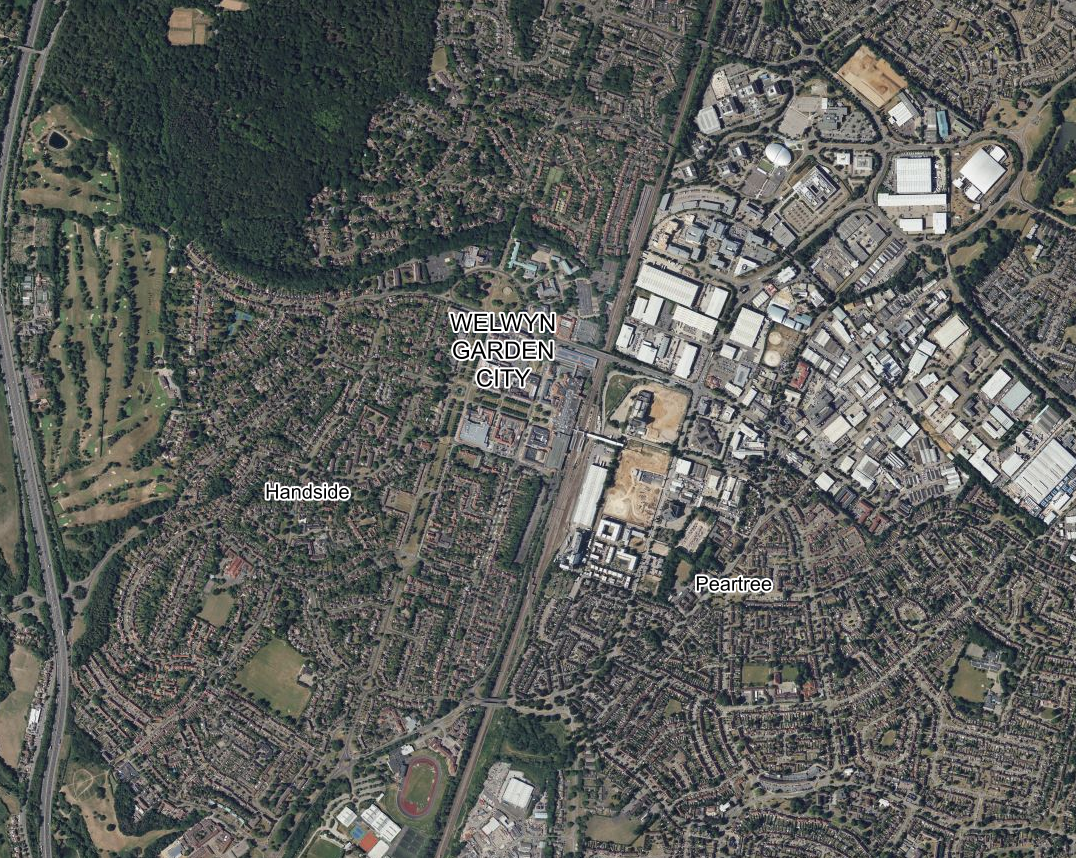 Zdroj: mapy.cz
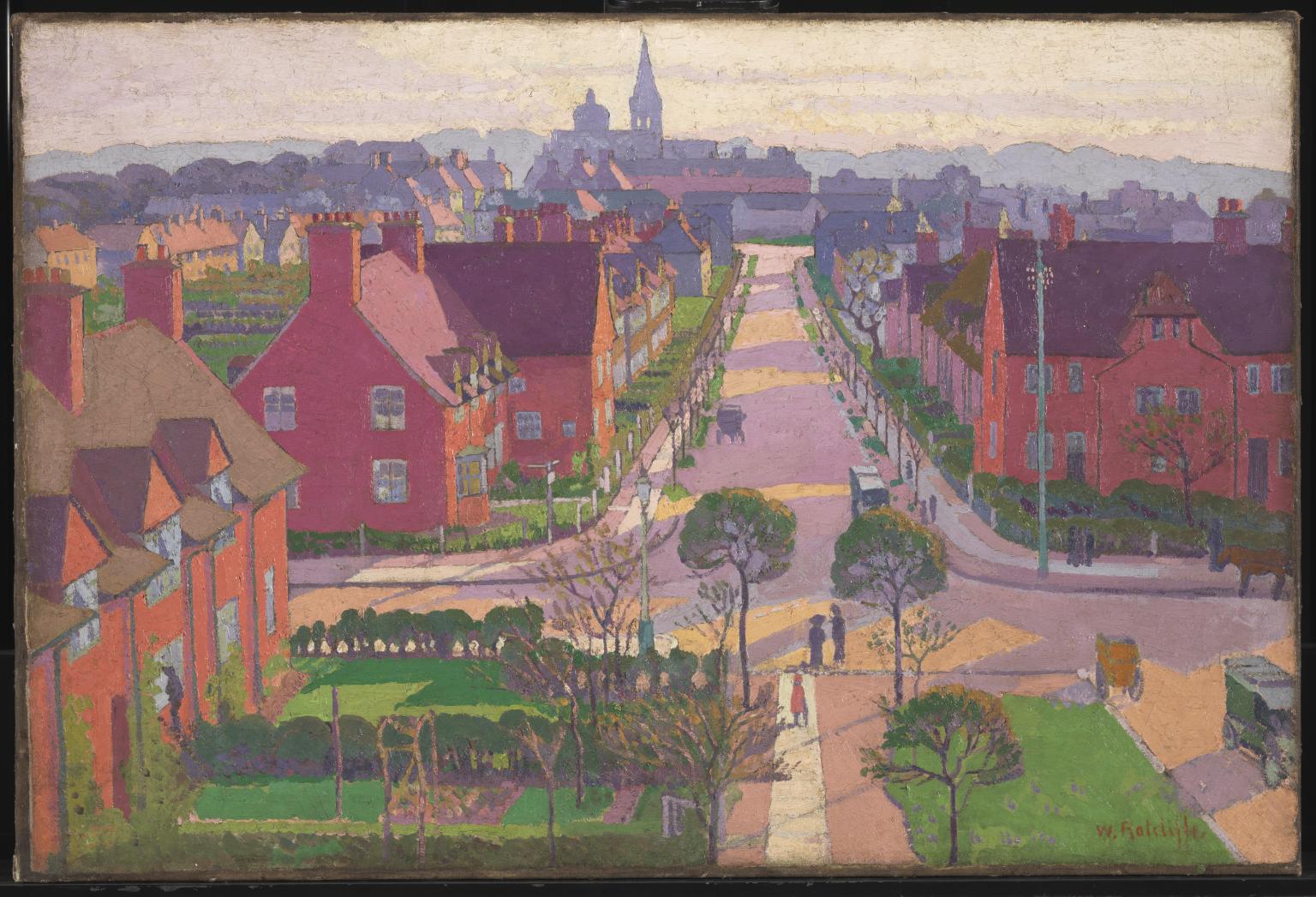 Hampstead Garden Suburb
1906
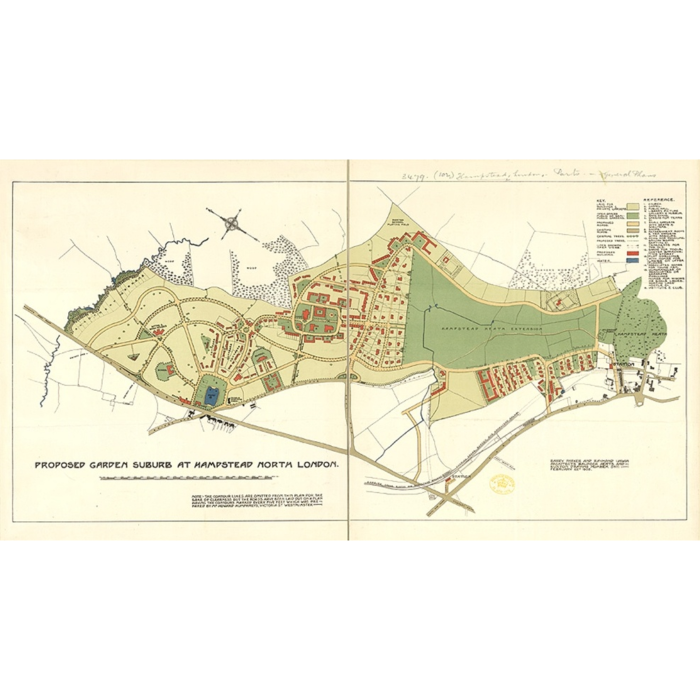 Zdroj: Ratcliffe (1914)
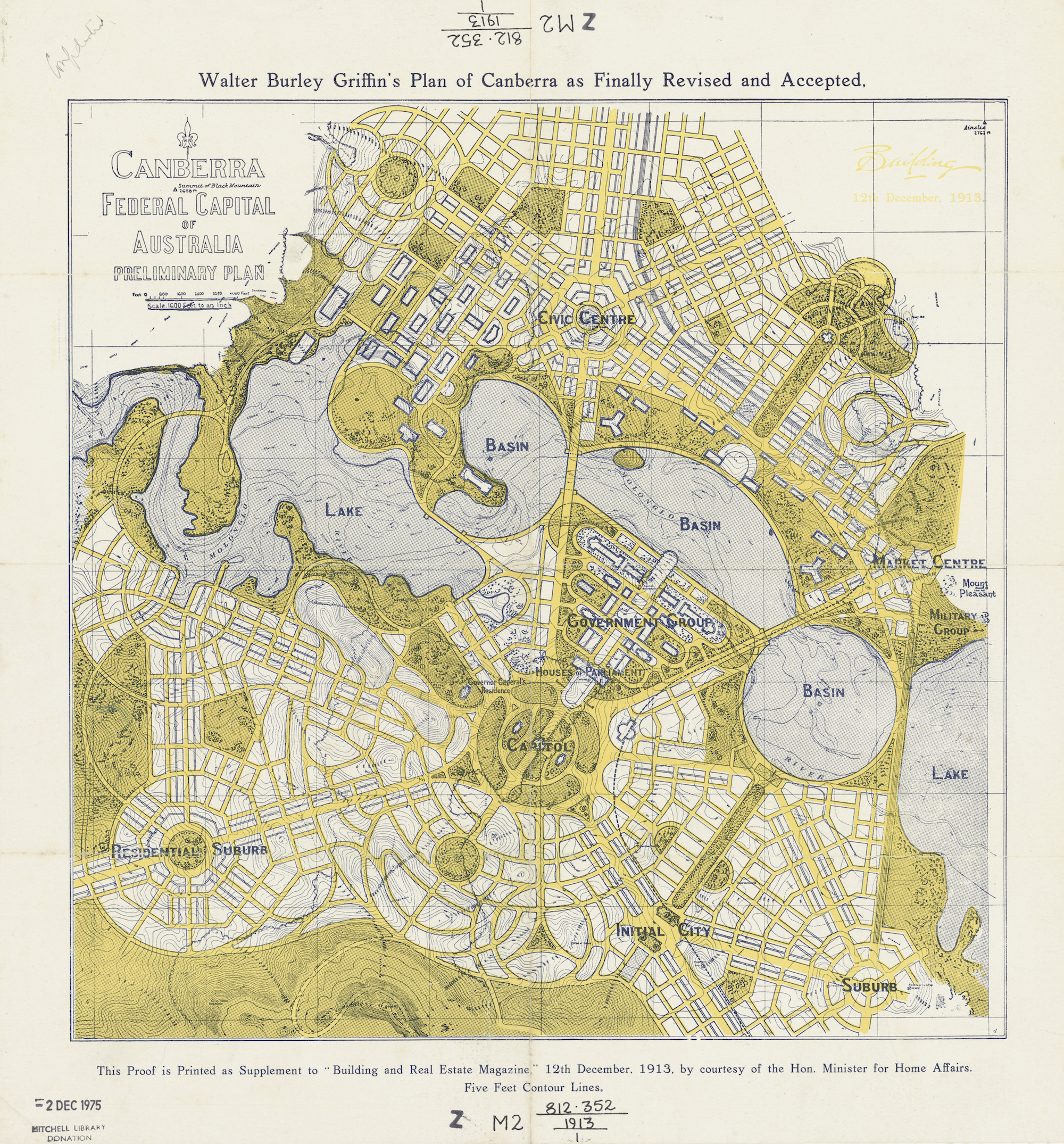 „City Beautiful“ hnutí
Canberra
Walter Burley Griffin
1913
Zdroj: pbs.twimg.com
„City Beautiful“ hnutí
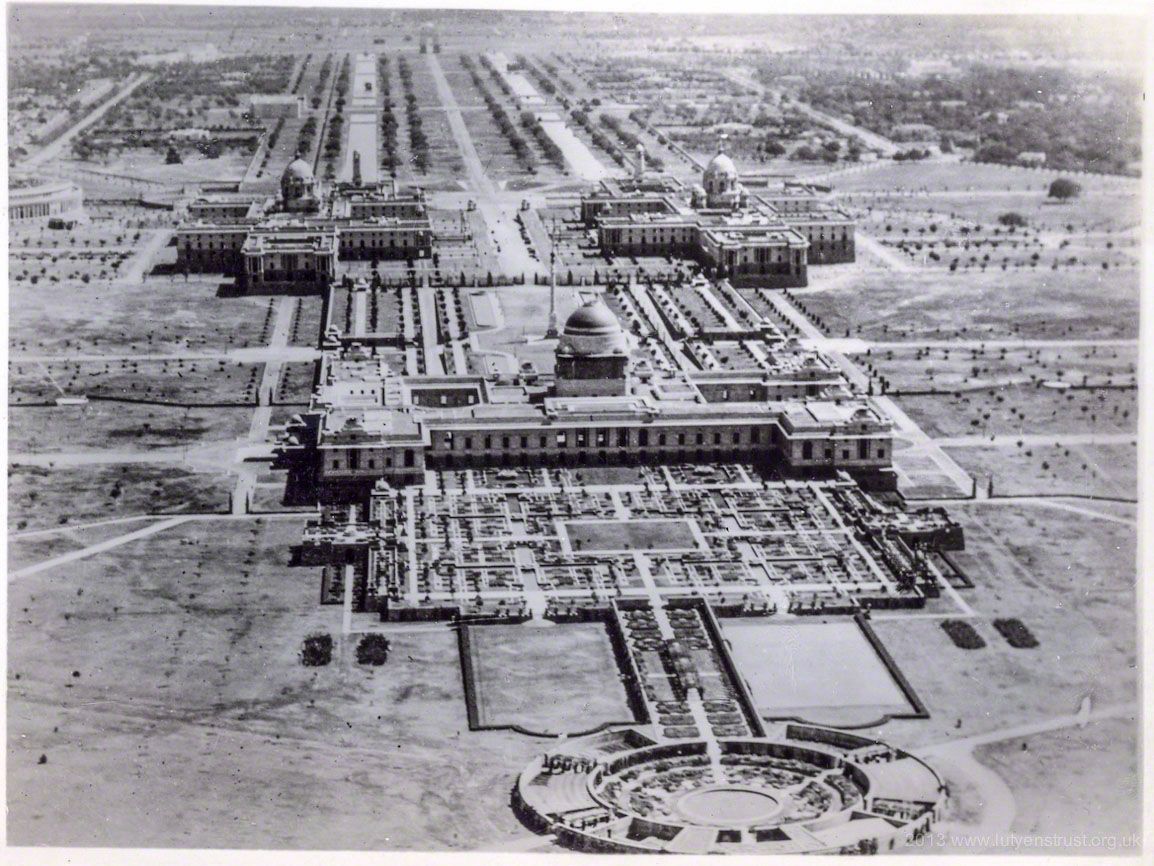 New Delhi
Edward Lutyens
1911
Zdroj: pinterest.com
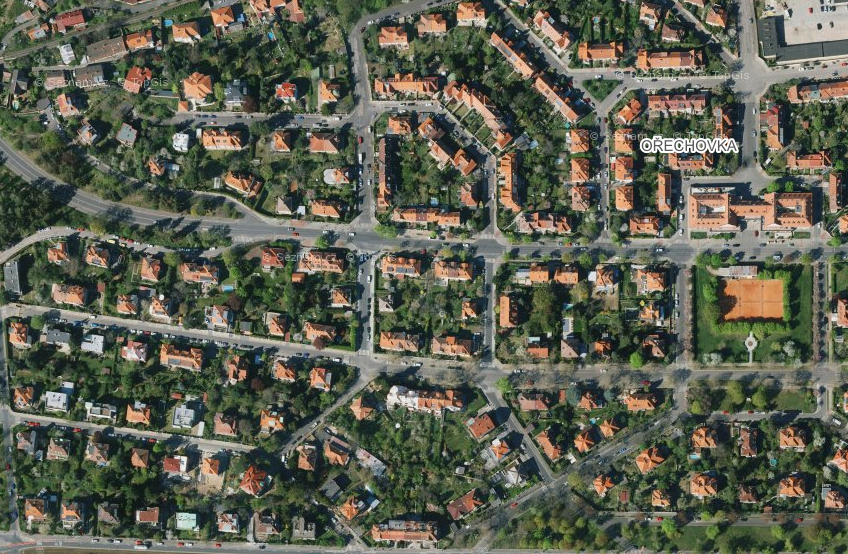 Ořechovka
inspirace zahradními městy v Anglii
20. léta 20. století
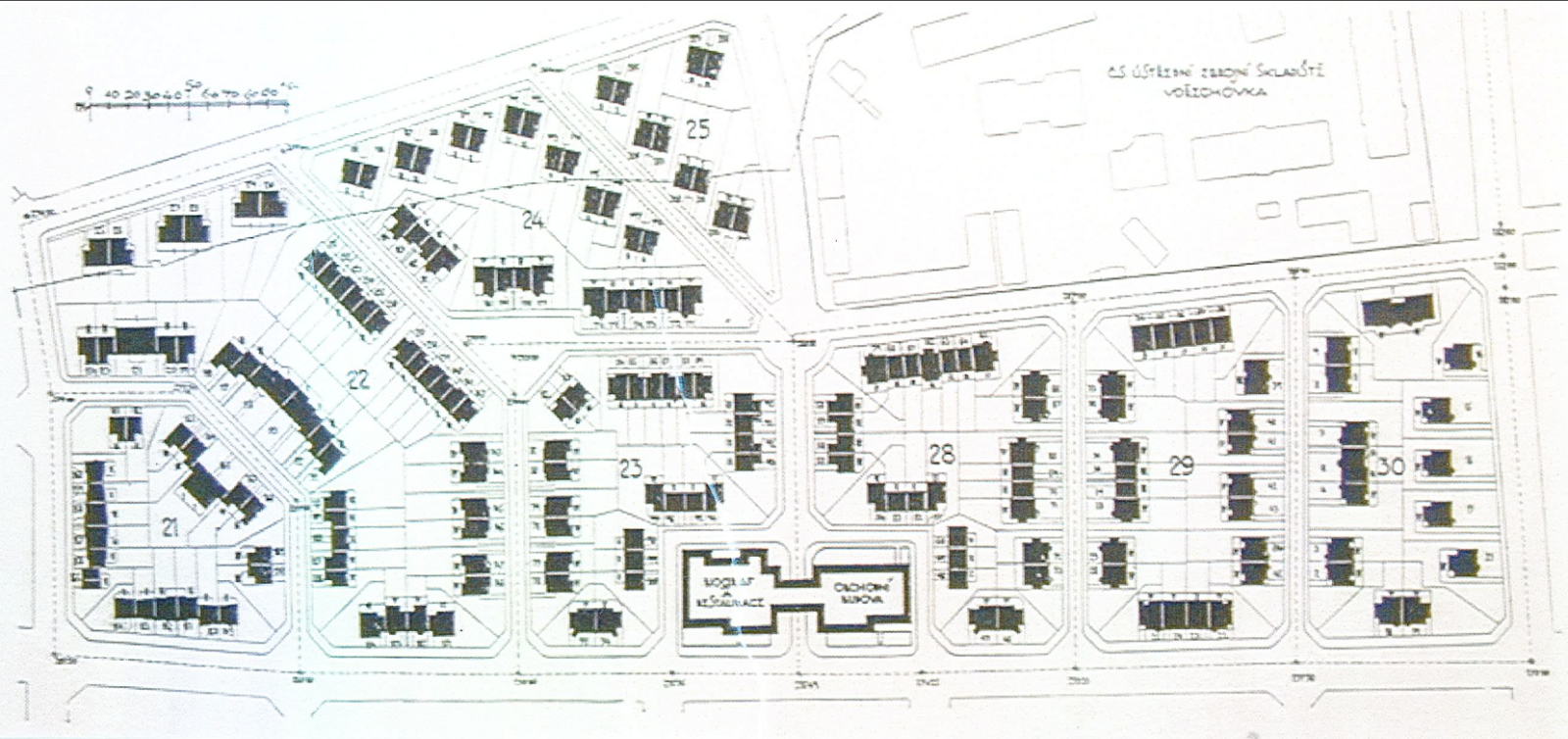 Zdroj: mapy.cz
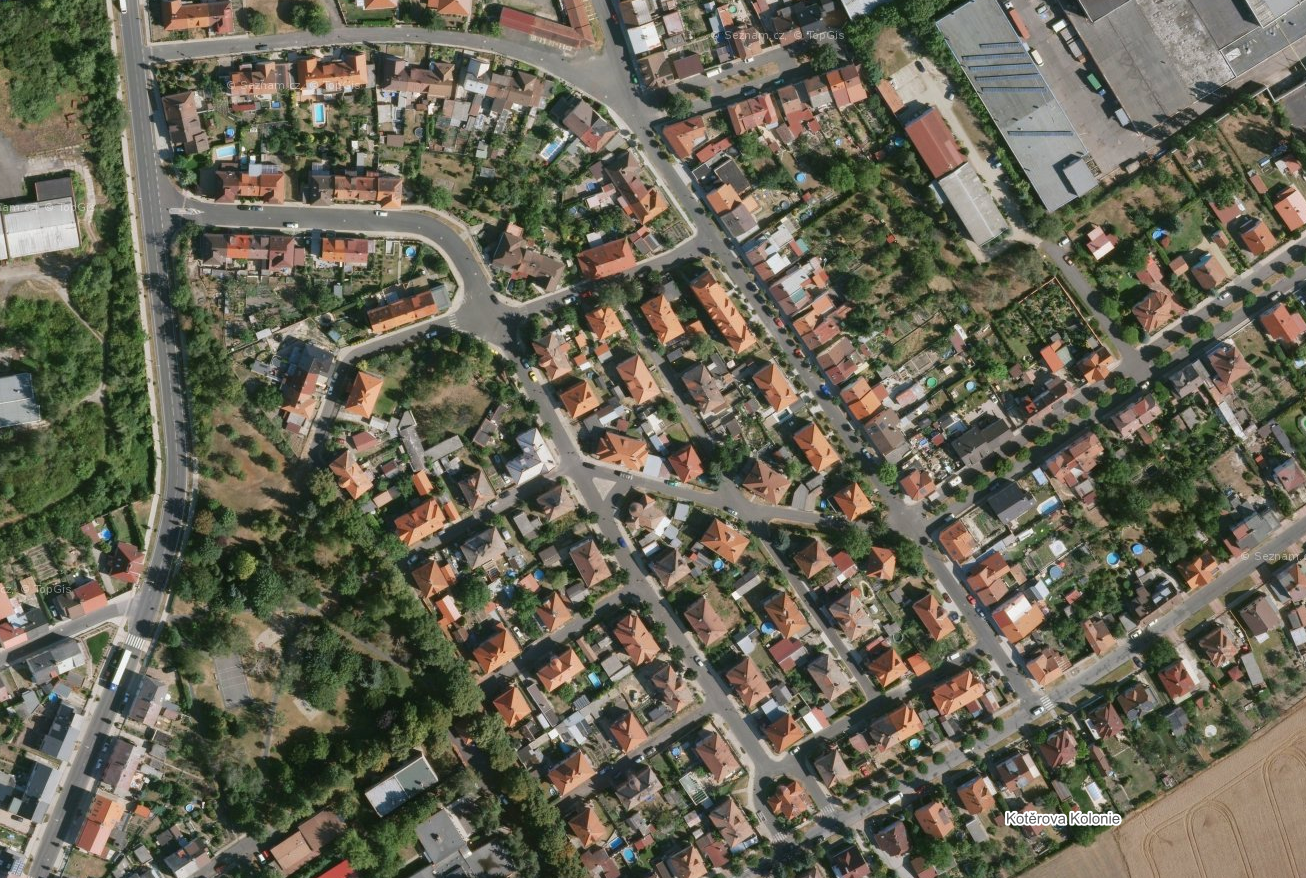 rok 1937
Zdroj: mapy.cz
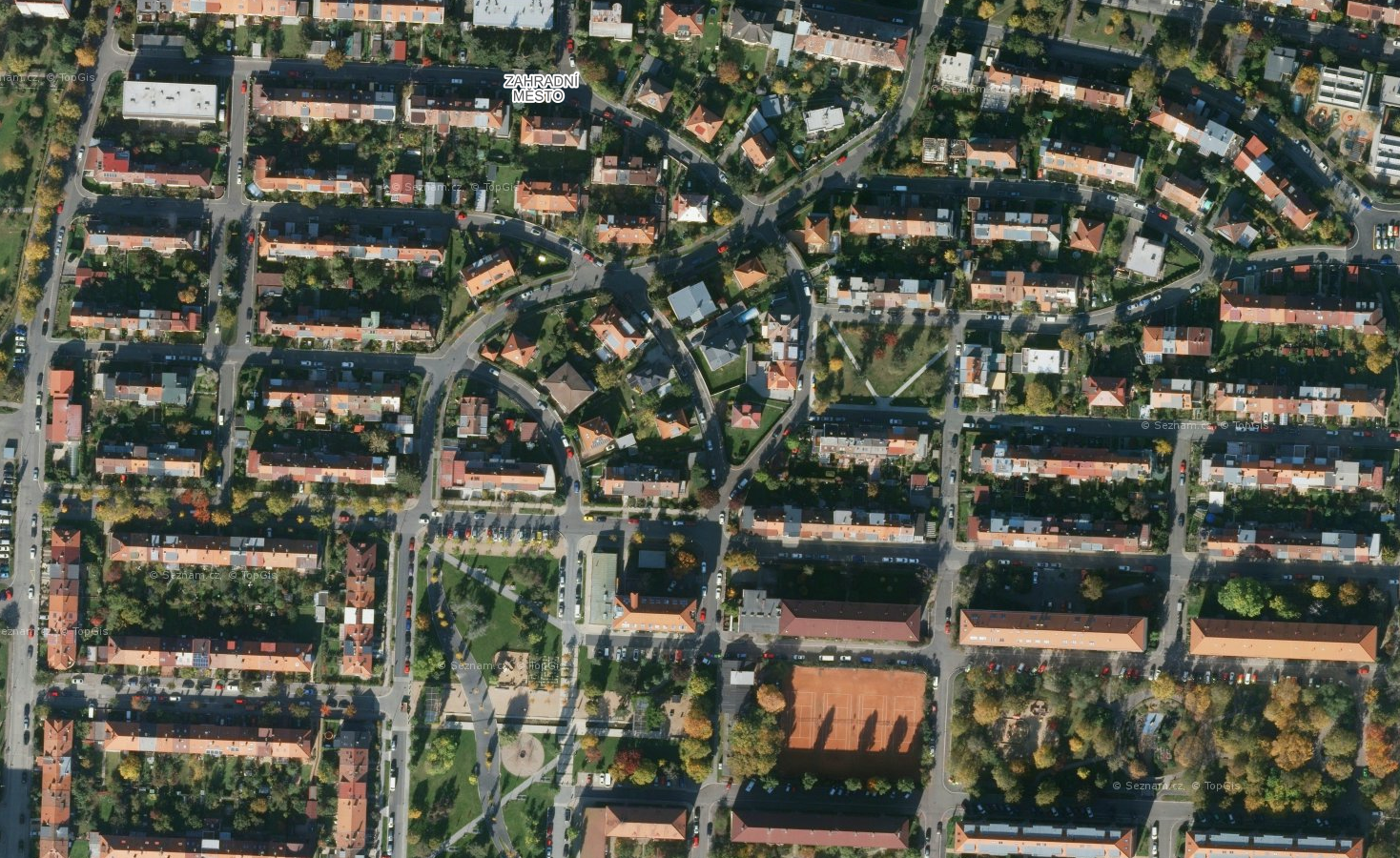 rok 1937
Zdroj: mapy.cz
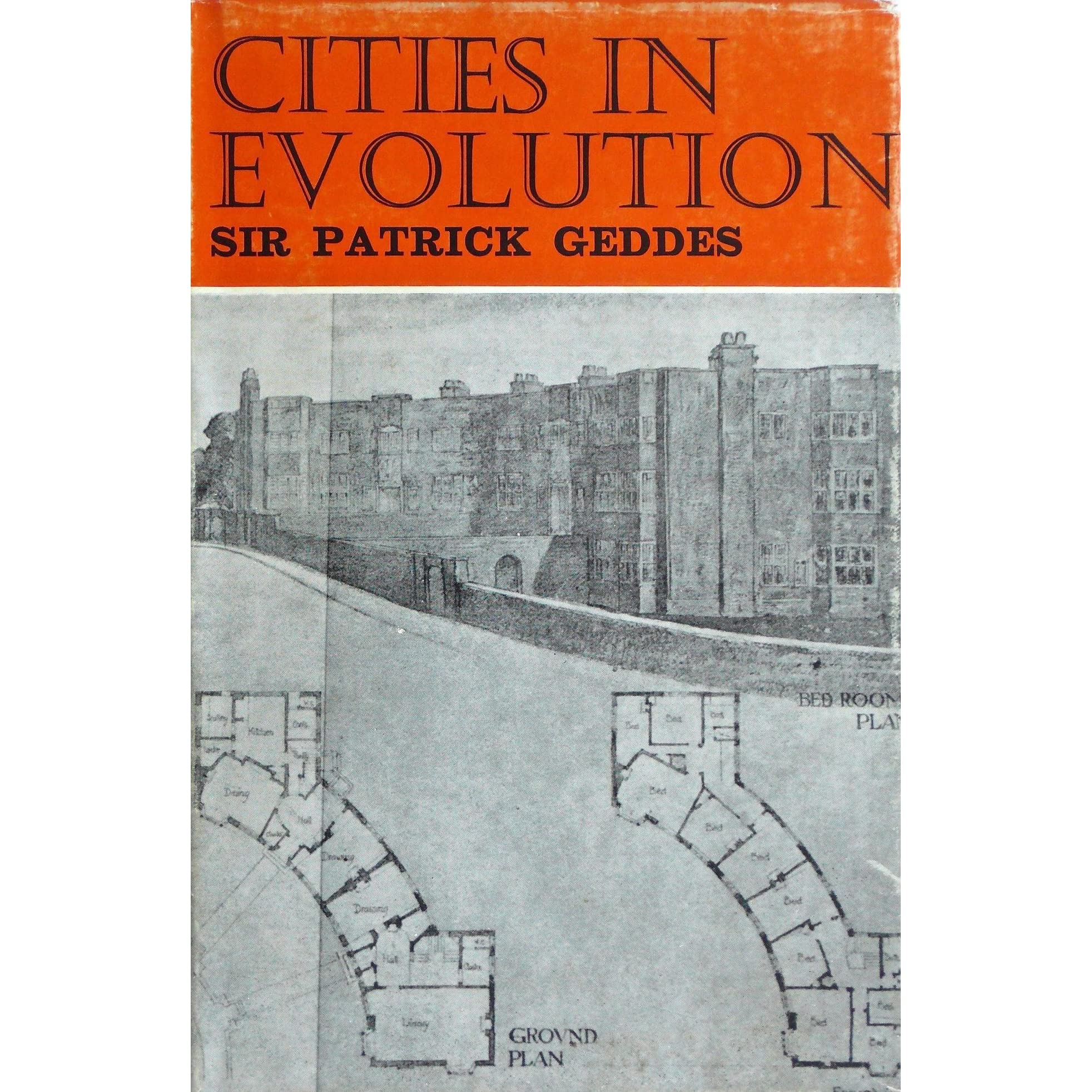 vstup do 20. století
od idyly ničím nerušeného rozvoje (19.st.) k dějinným událostem 20.st.
velkoměsto jako téma (urbanizace, demografický růst)
řešení ideálního velkoměsta x hledání jiných sídelních forem  
Patrick Geddes
navazující sekvence plánovacího postupu
regionální kontext a měřítko plánování
Cities in Evolution (1915)
Plánování sousedství (technické)
Města avantgard
Neighbourhood unit
tzv. koncept obytného okrsku (příp. sousedské jednotky, mikrorajónu)
měřítko čtvrtě, sousedství → klíč k pohodlnému životu
USA: neplánovaný růst, přelidnění, segregace, automobilismus
Radburn (část New Jersey) – C. Stein a H. Wright (1929)
„superbloky“ s oddělením pěší dopravy a aut
„the motor age suburb“
„Regional Plan of New York and Its Environs“ – Clarence Perry (1929)
sousedství jako soběstačná funkční jednotka
prostorové rozvržení
sociální plánování (nikoliv prostorový determinismus)
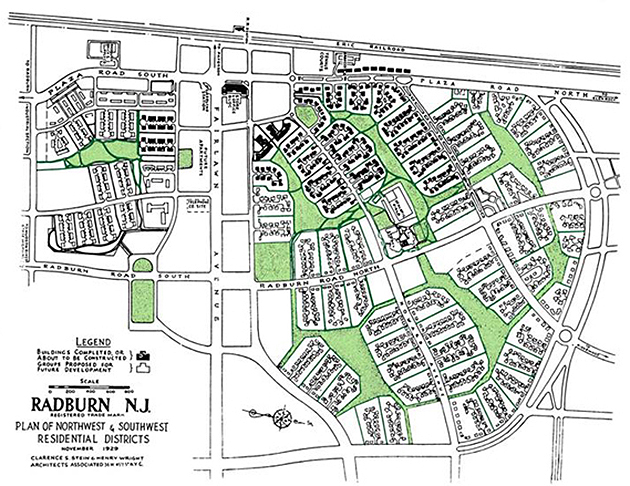 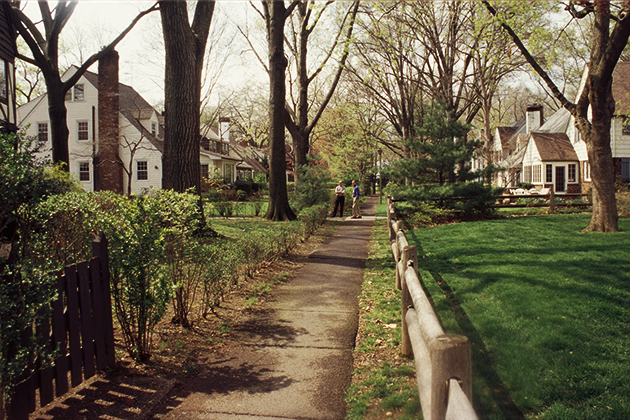 Zdroj: Barba (2013), https://arquiscopio.com/
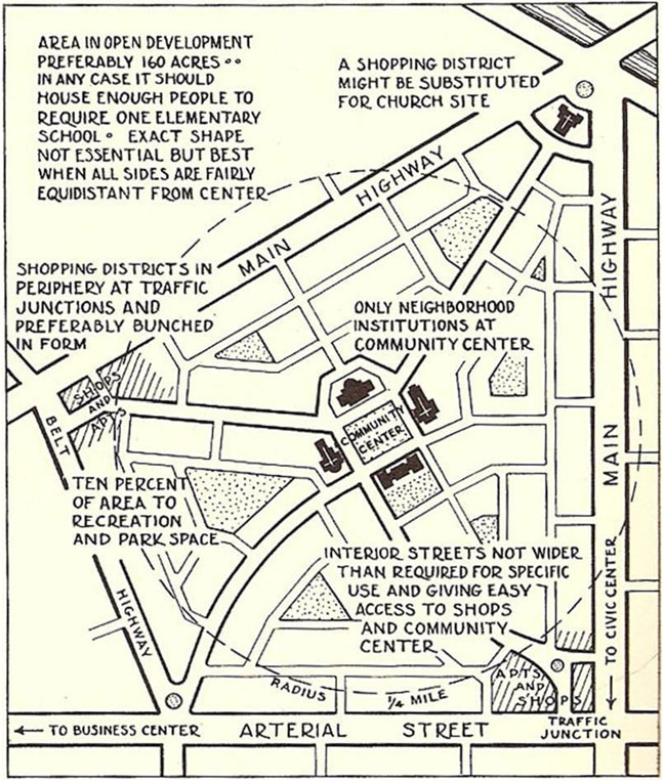 C. Perry: parametry okrsku
základní vybavenost (těžiště):
základní škola
park s hřištěm
místní obchody 
→ 400m / 5 minut chůze
hlavní doprava po obvodu
uvnitř zklidnění dopravy
min. 10 % otevřený prostor
min. velikost 800m x 800m
5-9 tis. obyvatel
Zdroj: Mehaffy et al. (2015)
Vývoj a dnešní relevance
kritika: adaptace na automobilitu, zónování, malá velikost okrsku
zásadní dopad na urbanistické plánování 20. století
USA, VB, Kanada, Brazílie, Švédsko, Německo (W. Gropius)
proměna interpretace konceptu → zdůrazňování pocitu sousedství a komunitního života
formování myšlenek prostorového determinismu v plánování (Nový Urbanismus)
neodpovídá původní myšlence (C. Perry)
poválečné socialistické země i Sovětský svaz
technokratický přístup, přepočty plochy (m2) na obyvatele
„mikrorajón“ pro 5-15 tis. obyvatel (v praxi přes 20)
teorie malých sousedství x praxe sídlištního urbanismu
zůstává velmi relevantní i dnes
LE CORBUSIER
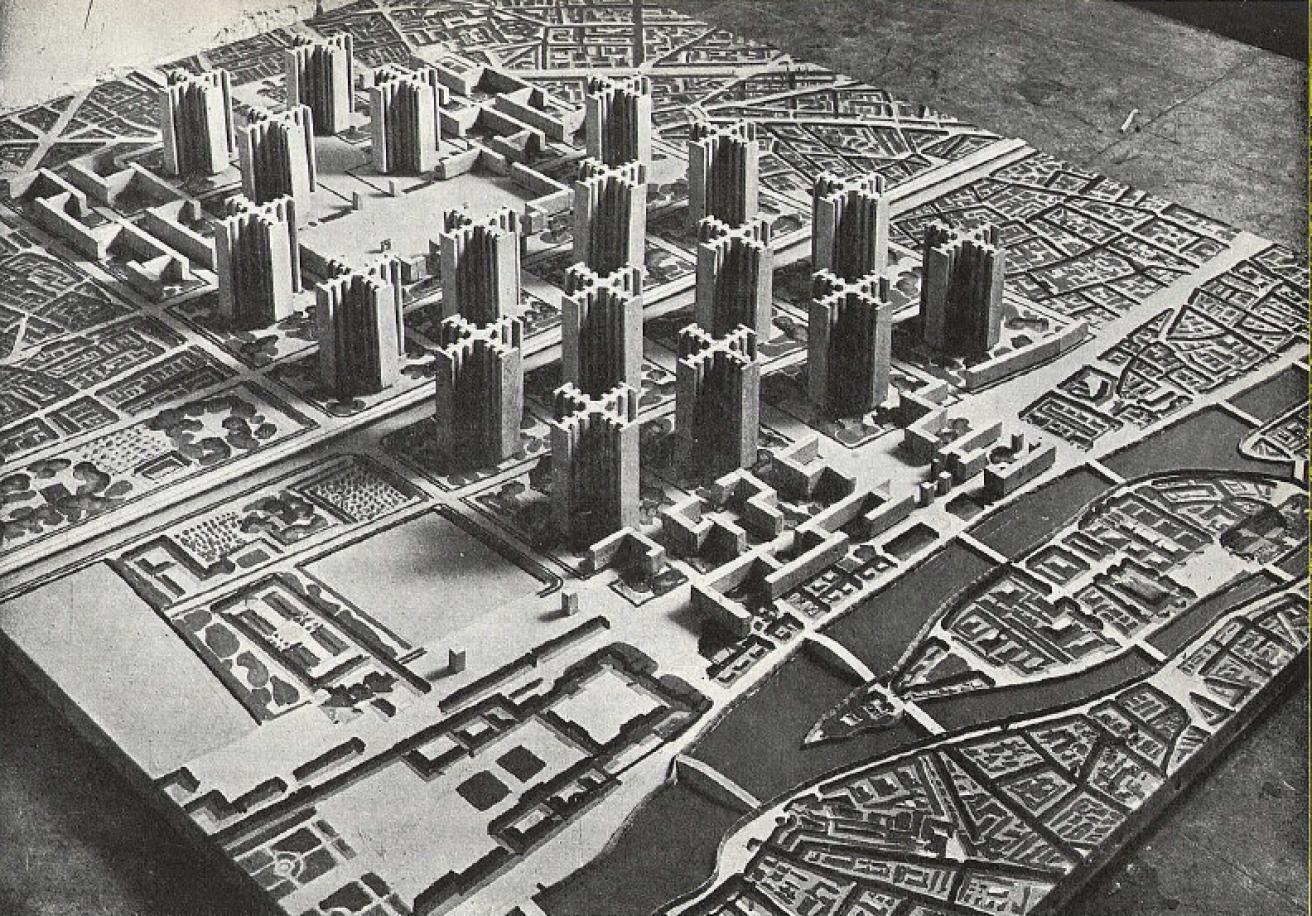 Charles-Édouard Jeanneret (CHE)
koncept 3 milionového města
přetížení tradičních forem města
→ rozvolnění
→ výškové stavby
→ nová koncepce ulice
→ land-use segregace
Zdroj: architectuul.com
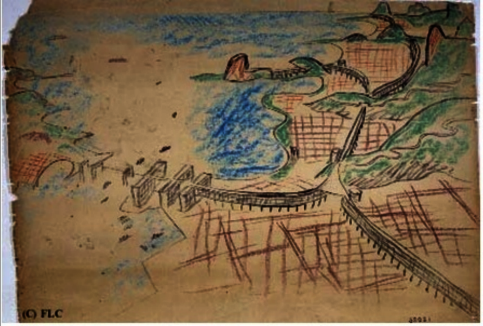 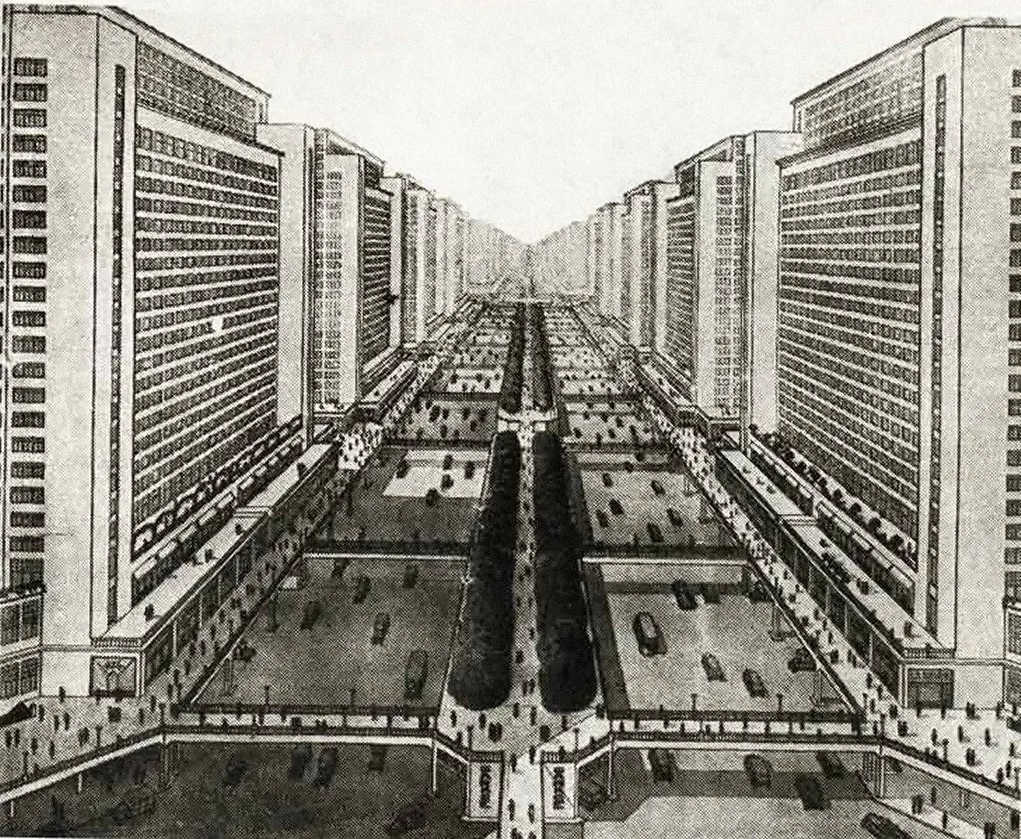 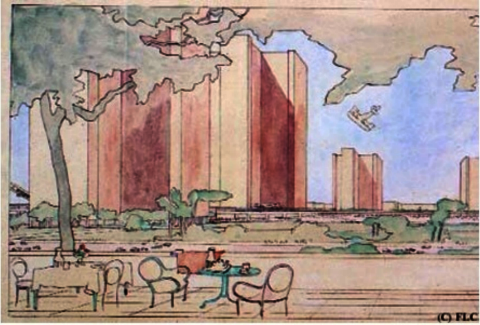 Zdroj: thecharnelhouse.org
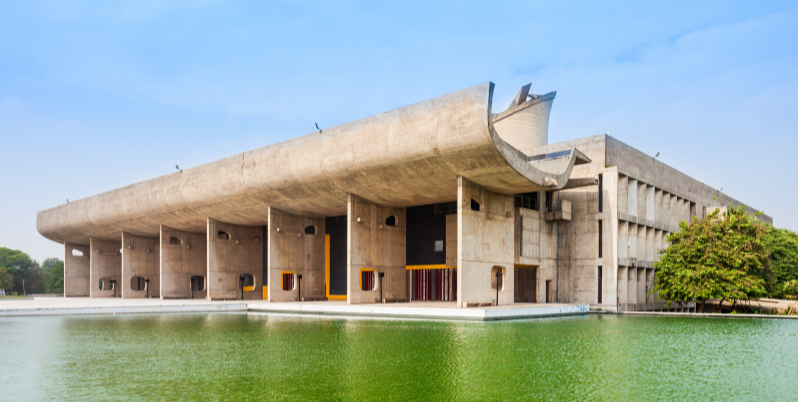 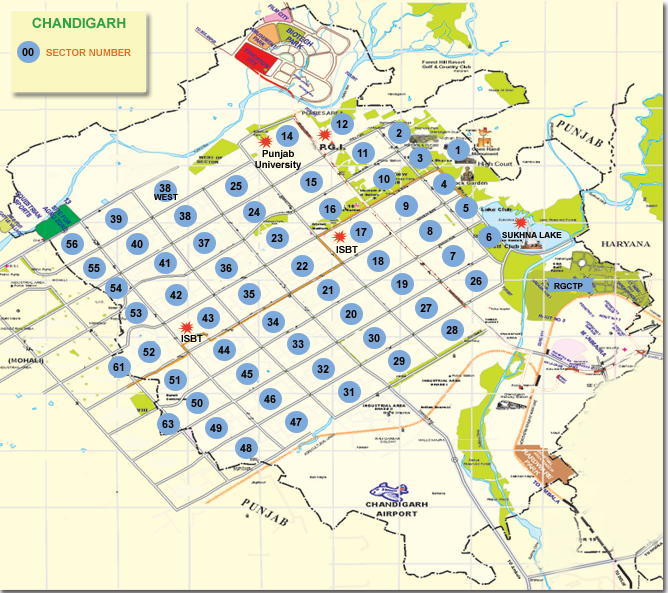 Zdroj: design-raven.com
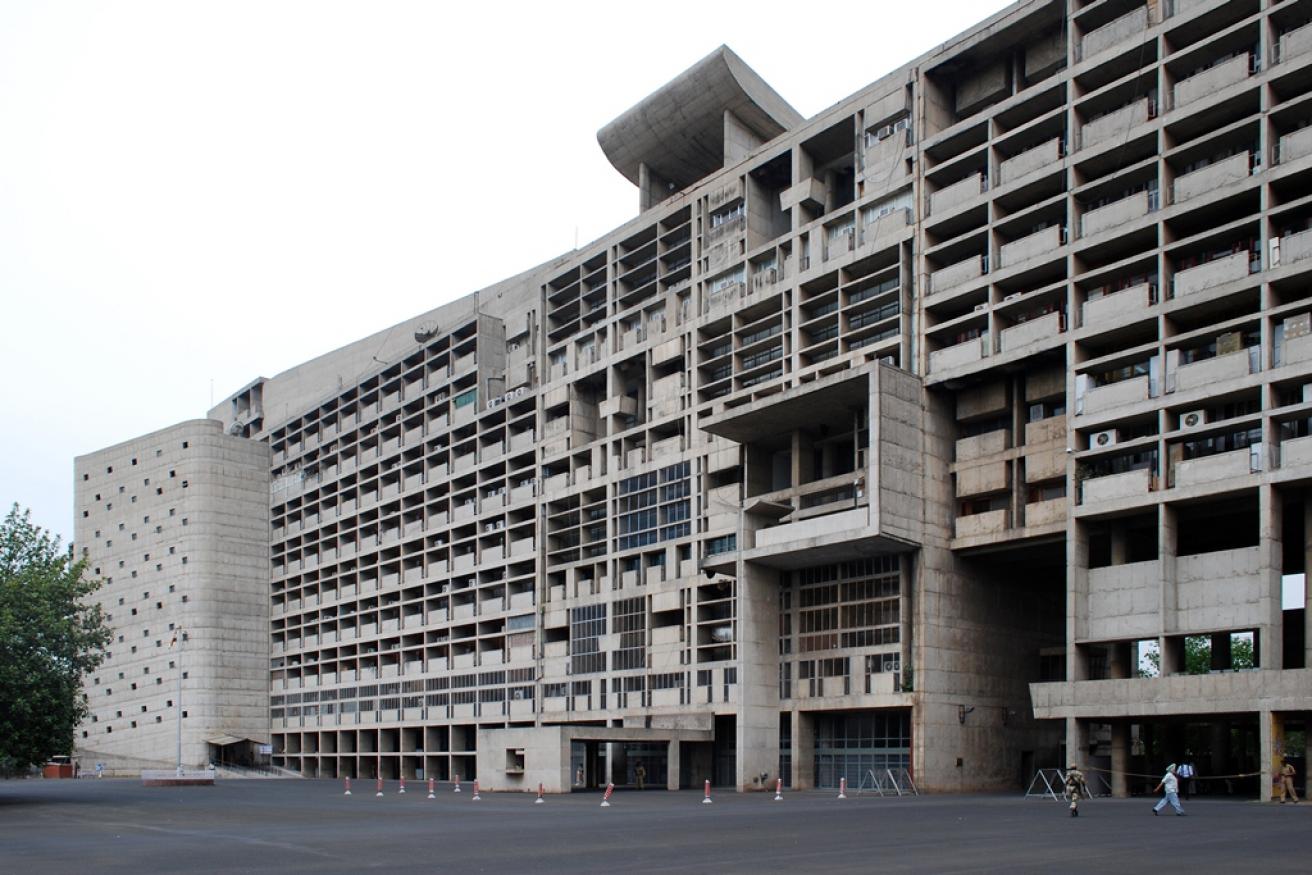 Zdroj: architectuul.com
broadacre city
teorie „organického města“
přirozený vývoj – historie, rostlá města, přírodní podmínky
Frank Lloyd Wright (USA)
odmítnutí existence velkoměsta → zachování venkovských hodnot
odmítnutí pravidelných geometrických půdorysných plánů
koncept „broadacre city“
	→ dostupnost rozšířením automobilu
	→ energetická nezávislost daná elektřinou
	→ desurbanizace (rozptyl bydlení i pracovních příležitostí)
	→ předvídaný rozvoj telekomunikací a rychlostních komunikací
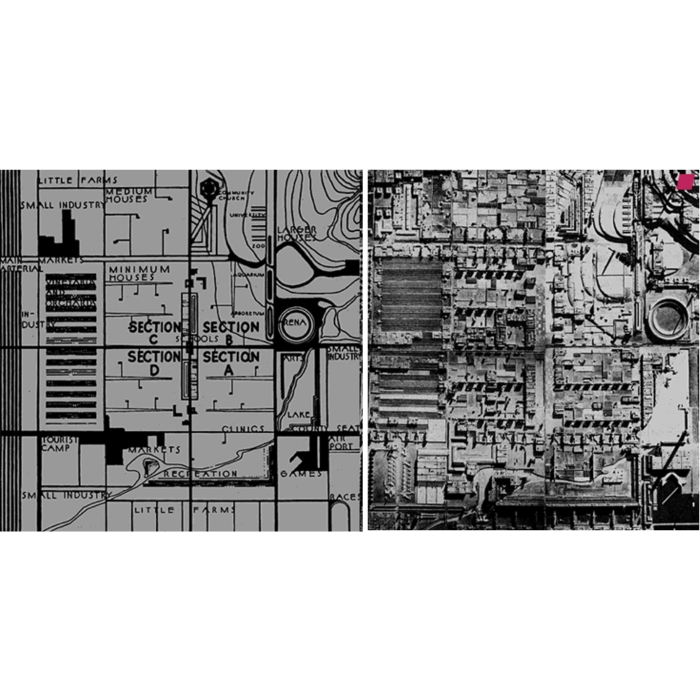 Zdroj: franklloydwright.org
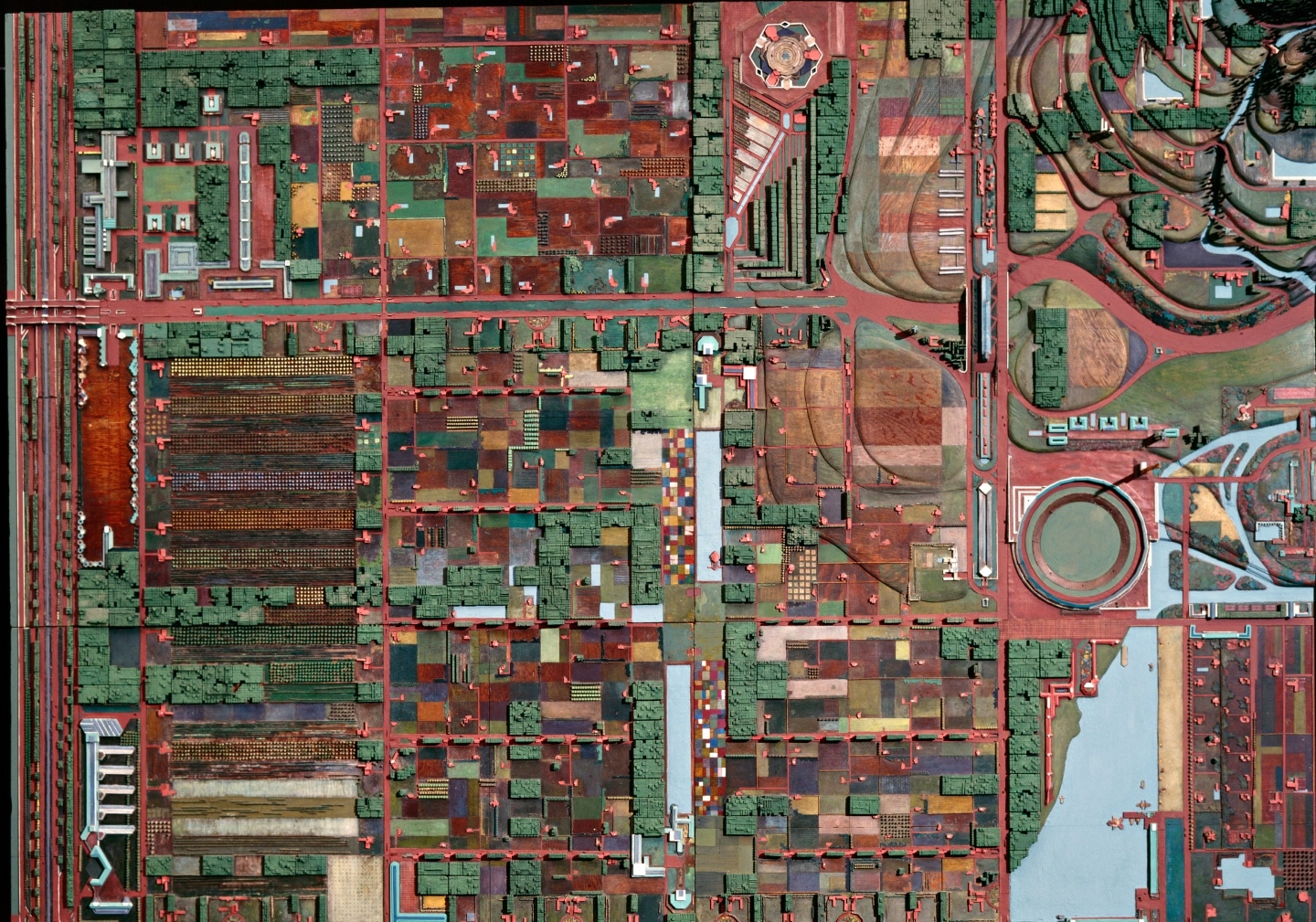 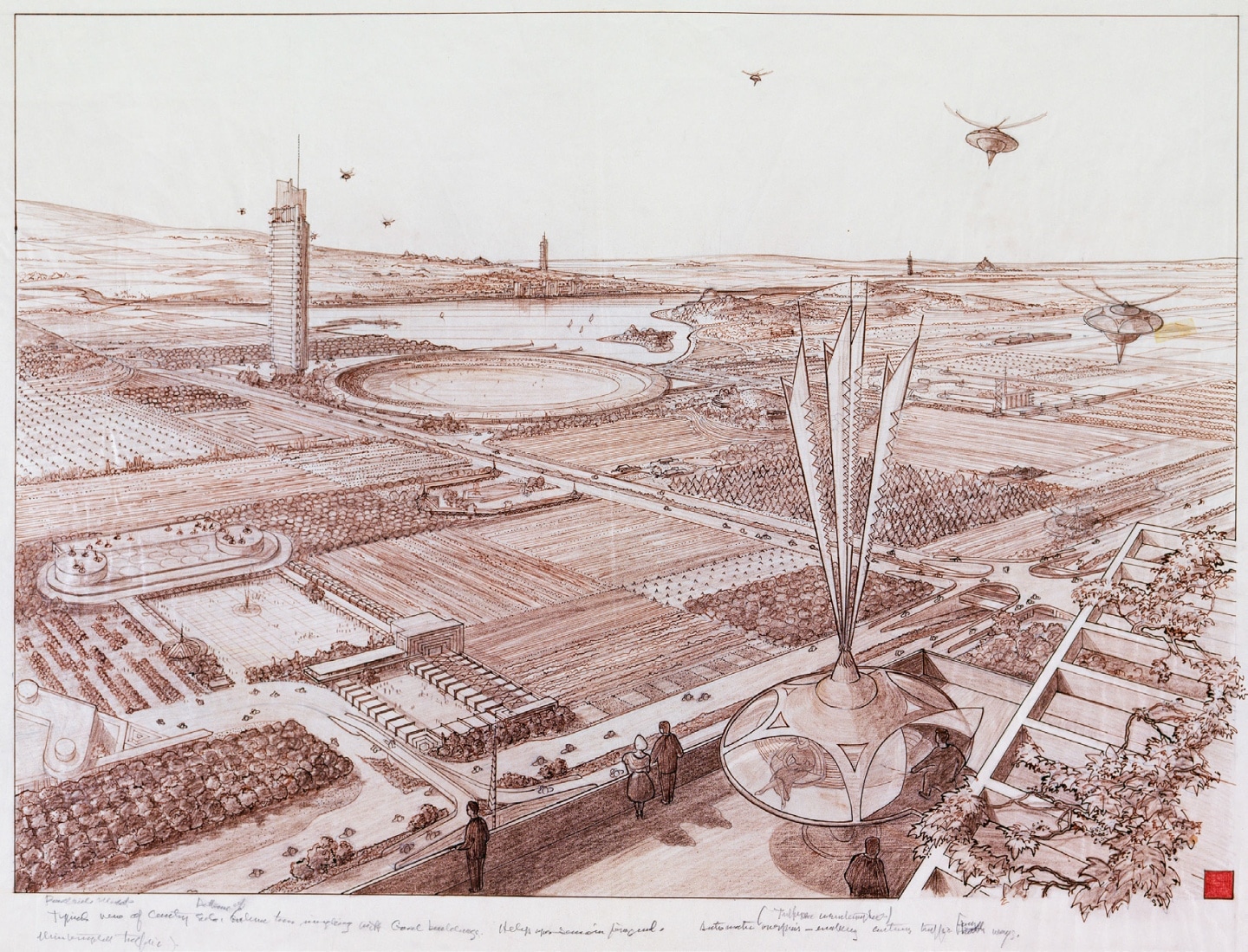 Zdroj: franklloydwright.org